Правовые основы экологического контроля
ПОНЯТИЕ  ЭКОЛОГИЧЕСКОГО КОНТРОЛЯ
Экологический контроль - это правовая мера, направленная на рациональное использование природных ресурсов и охраны окружающей среды от вредных воздействий.
Объектами экологического контроля являются:
природная среда, ее состояние и изменения;
деятельность по выполнению обязательных планов и мероприятий по рациональному использованию природных ресурсов и охране окружающей природной среды;
соблюдение законодательства, правил и нормативов в области природопользования и охраны окружающей природной среды.
ВИДЫ ЭКОЛОГИЧЕСКОГО КОНТРОЛЯ:
ФУНКЦИИ ЭКОЛОГИЧЕСКОГО КОНТРОЛЯ:
ФОРМЫ ГОСУДАРСТВЕННОГО ЭКОЛОГИЧЕСКОГО КОНТРОЛЯ:
ПРИНЦИПЫ  ГОСУДАРСТВЕННОГО ЭКОЛОГИЧЕСКОГО КОНТРОЛЯ
ГОСУДАРСТВЕННЫЙ ЭКОЛОГИЧЕСКИЙ КОНТРОЛЬ:
СПЕЦИАЛЬНЫЙ ЭКОЛОГИЧЕСКИЙ ГОСУДАРСТВЕННЫЙ КОНТРОЛЬ:
ЭКОЛОГИЧЕСКИЙ КОНТРОЛЬ:
СОДЕРЖАНИЕ ГОСУДАРСТВЕННОГО ФУНКЦИОНАЛЬНОГО КОНТРОЛЯ ОПРЕДЕЛЯЕТСЯ РЯДОМ ФАКТОРОВ:
ПРОИЗВОДСТВЕННЫЙ КОНТРОЛЬ
ГЛАВНЫЕ ЗАДАЧИ ПРОИЗВОДСТВЕННОГО ЭКОЛОГИЧЕСКОГО КОНТРОЛЯ:
ПРАВА ГРАЖДАН В РАМКАХ ОБЩЕСТВЕННОГО ЭКОЛОГИЧЕСКОГО КОНТРОЛЯ:
ПРАВА ОБЩЕСТВЕННЫХ ЭКОЛОГИЧЕСКИХ ОРГАНИЗАЦИЙ:
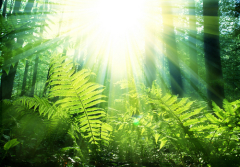 Спасибо за внимание